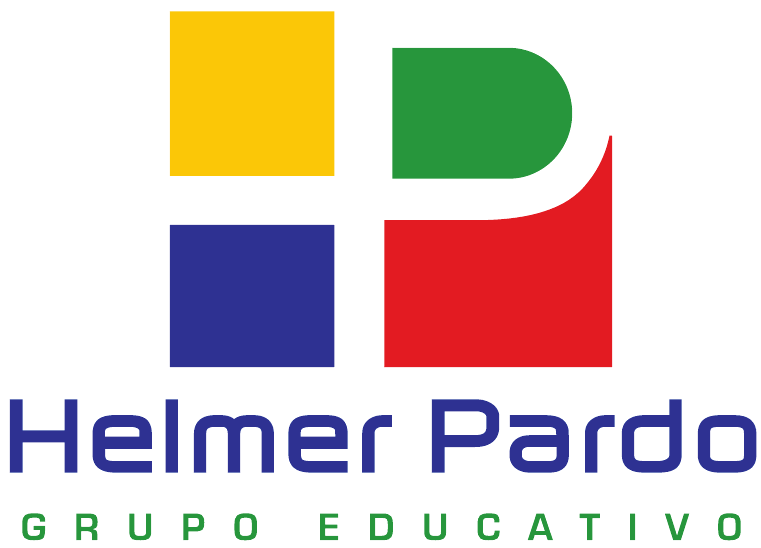 ALINEACIÓN PRUEBAS SABERCIENCIAS NATURALES
Estructura de componentes y competencias en cada una de las pruebas que
conforman el área de Ciencias Naturales en la estructura vigente (en 2013) de SABER 11°.
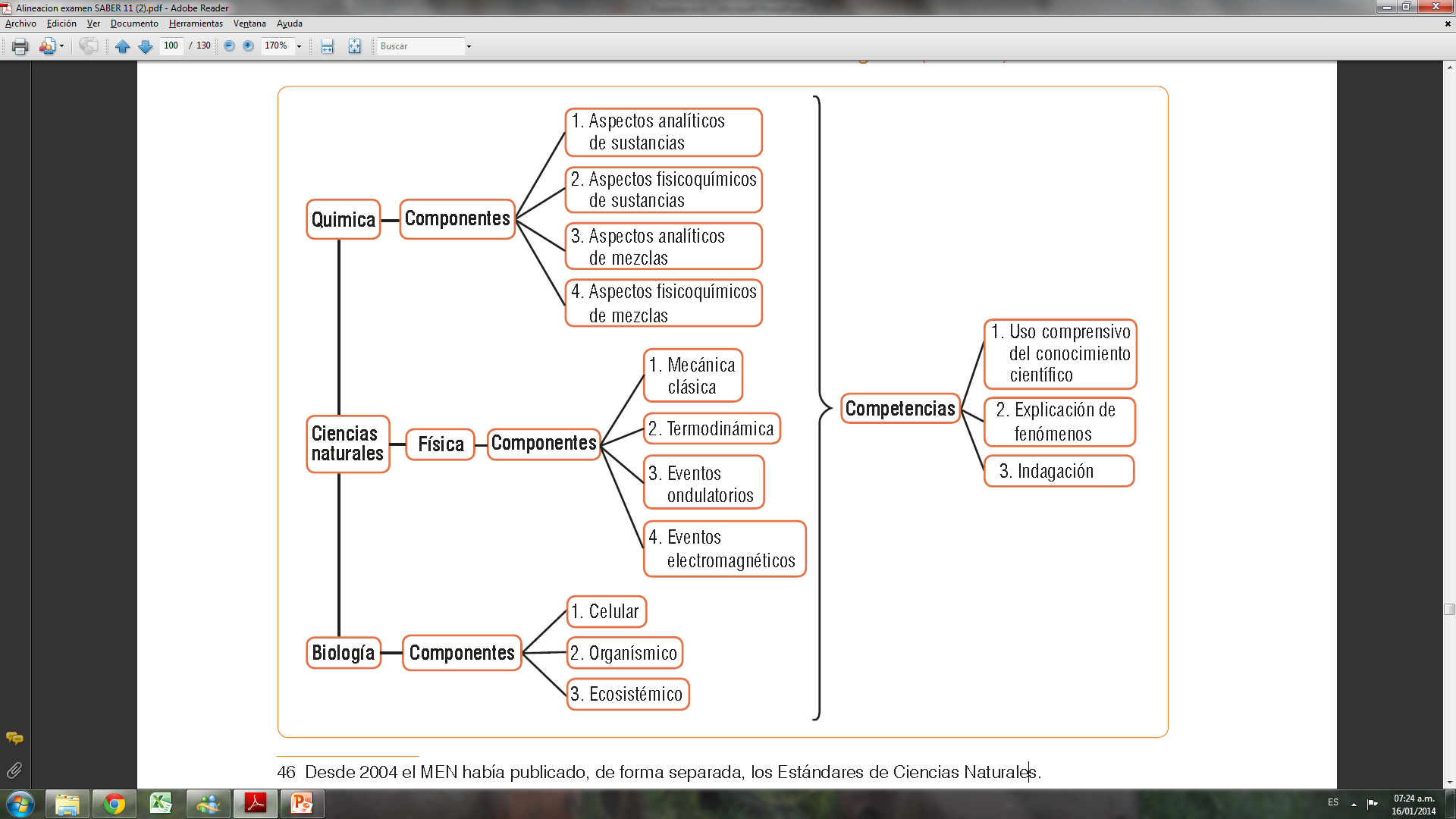 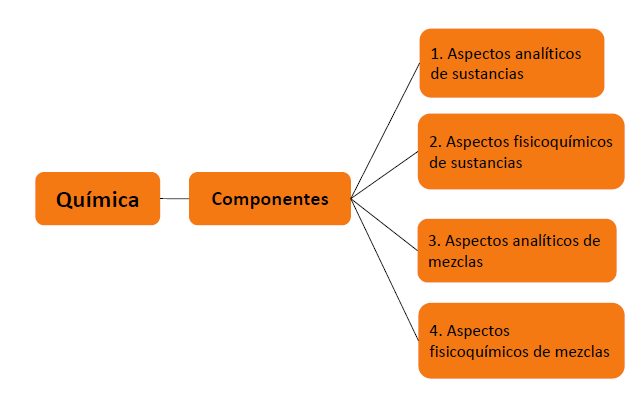 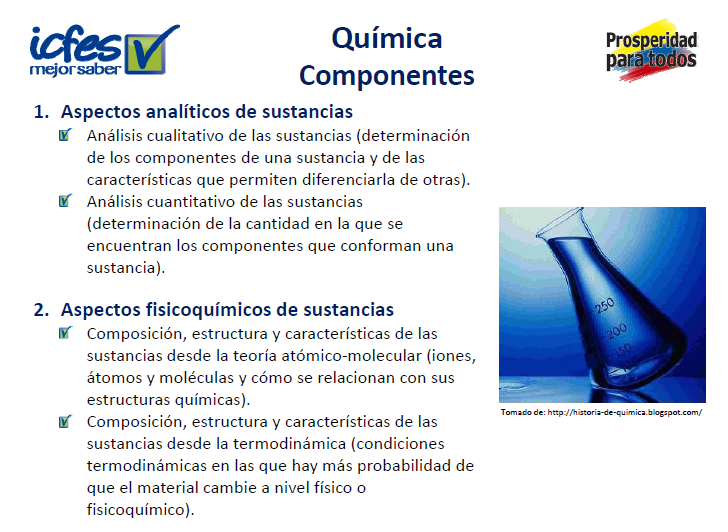 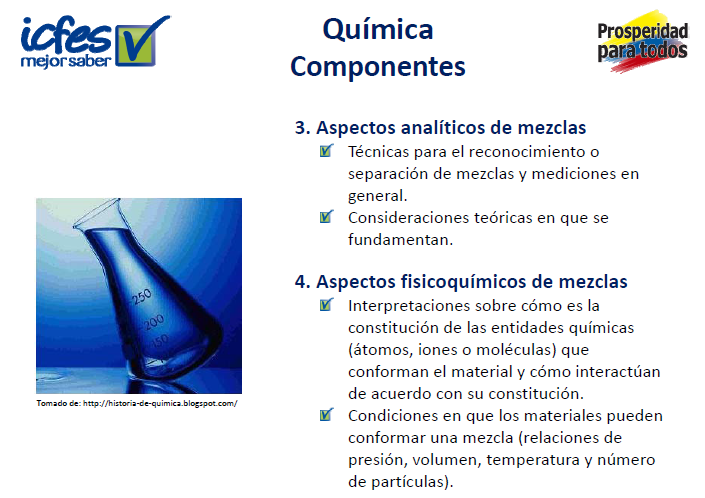 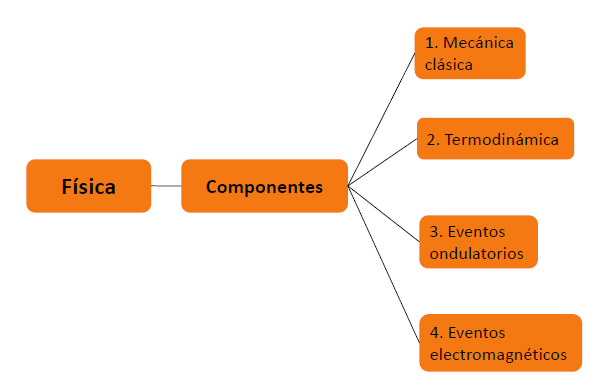 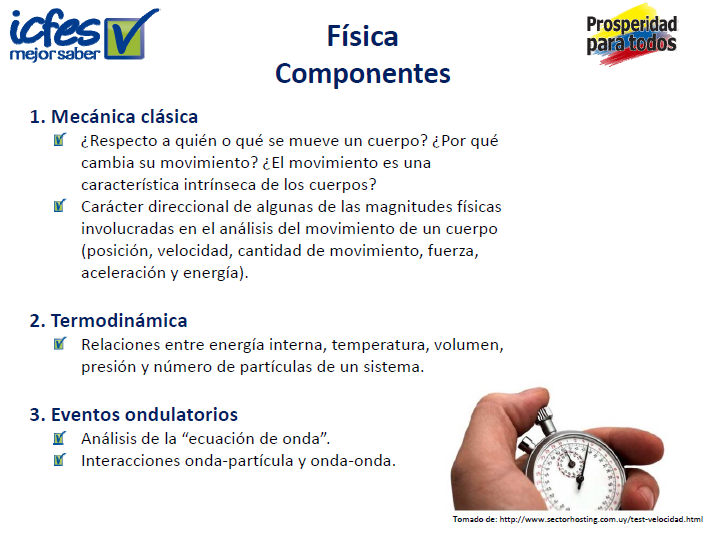 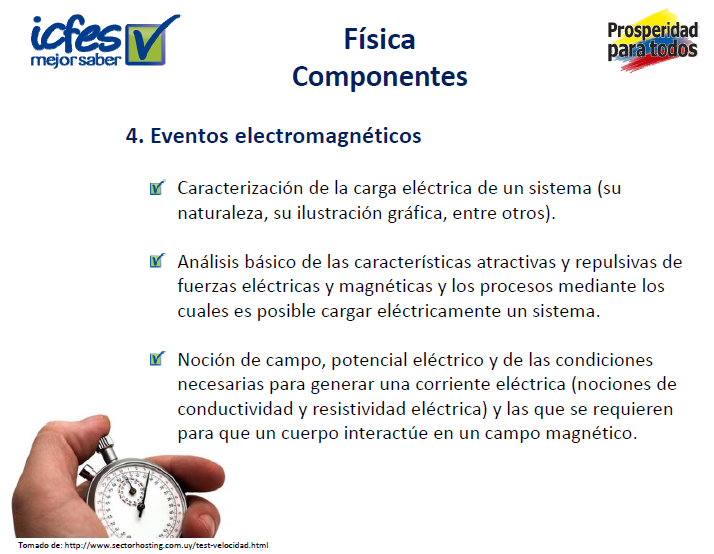 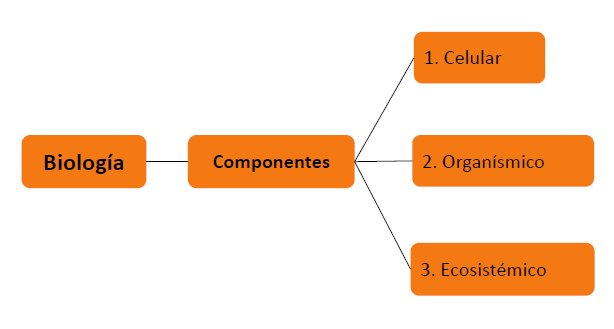 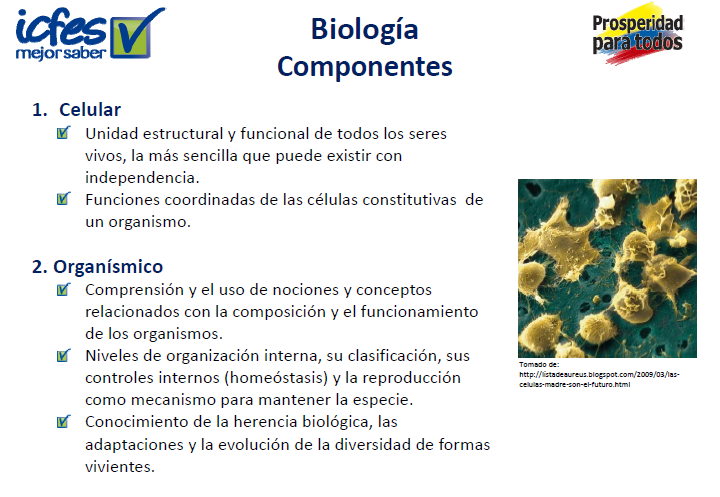 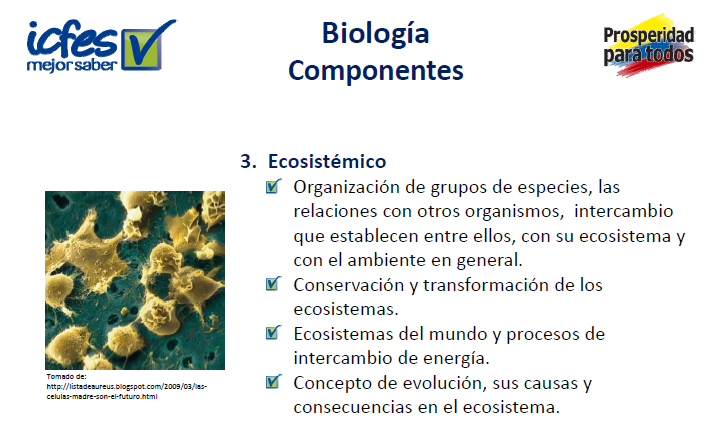 Propuesta de competencias que se evaluarían a través de la nueva prueba de Ciencias Naturales
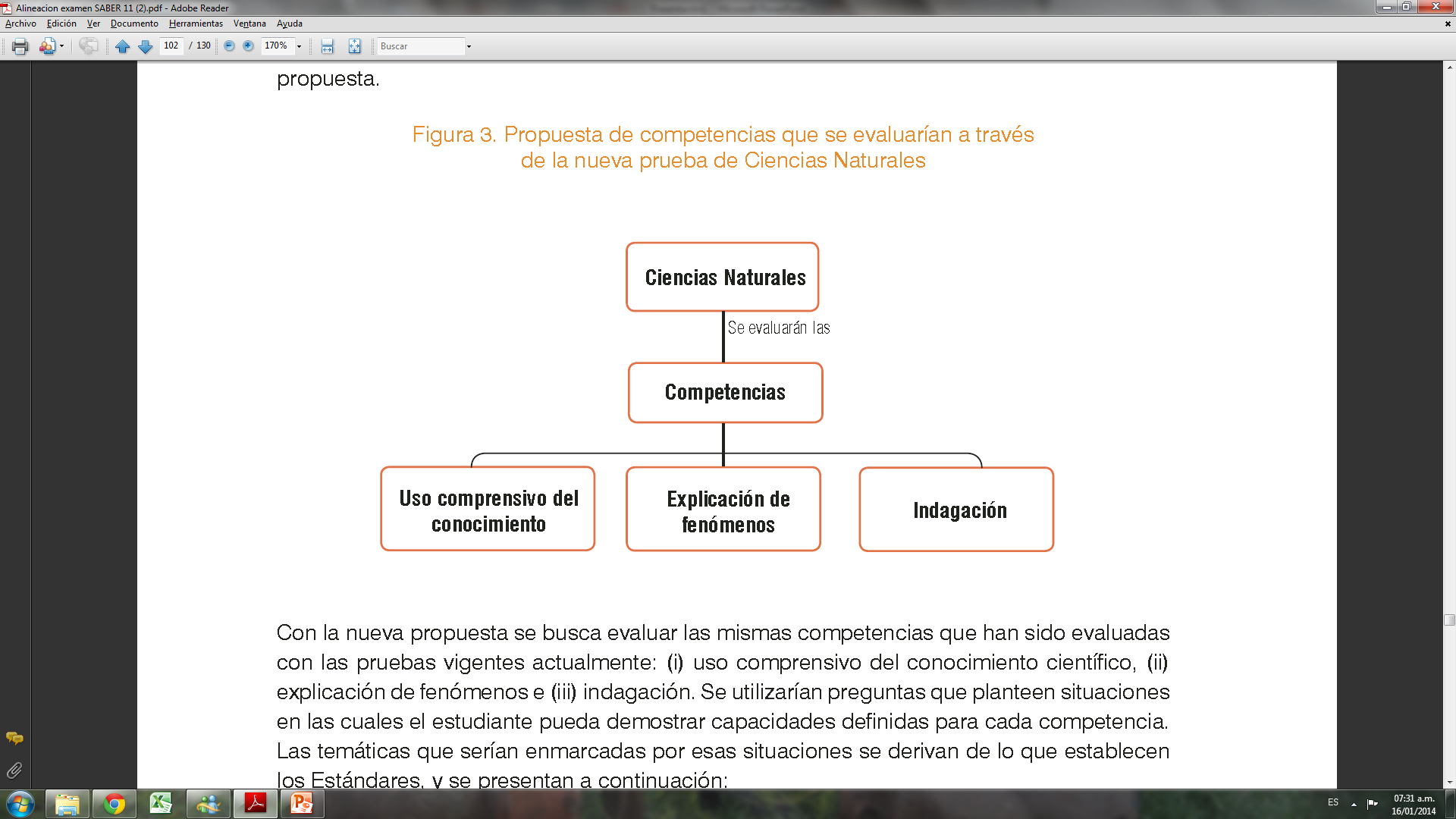 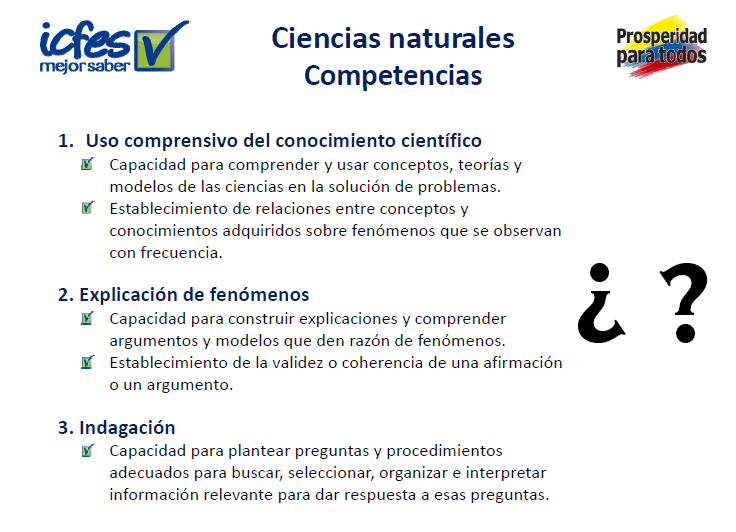 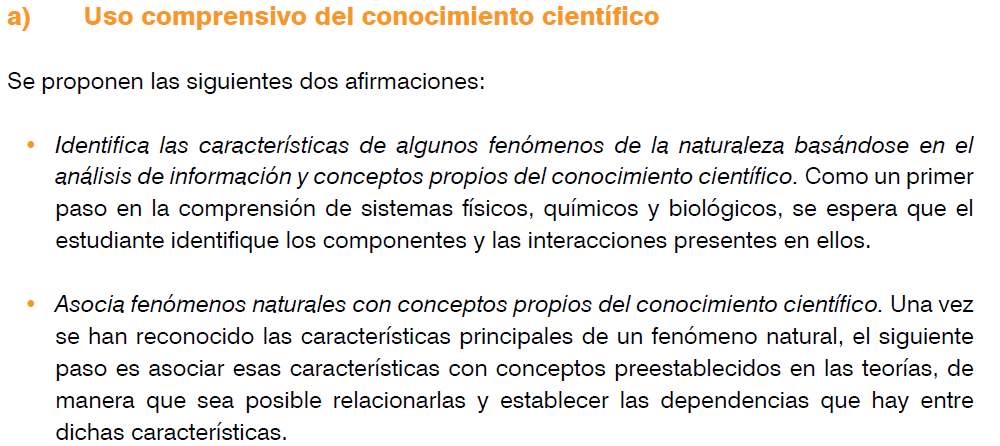 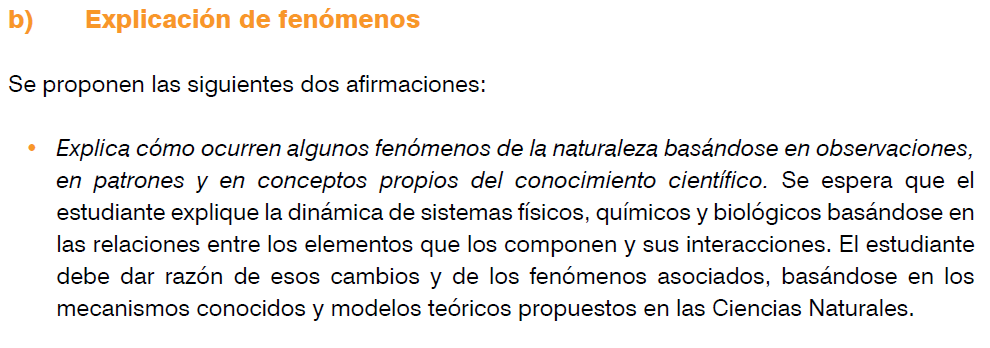 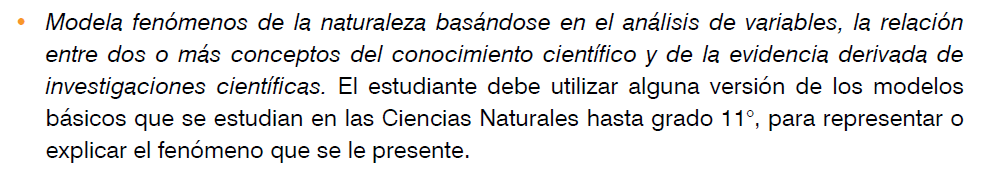 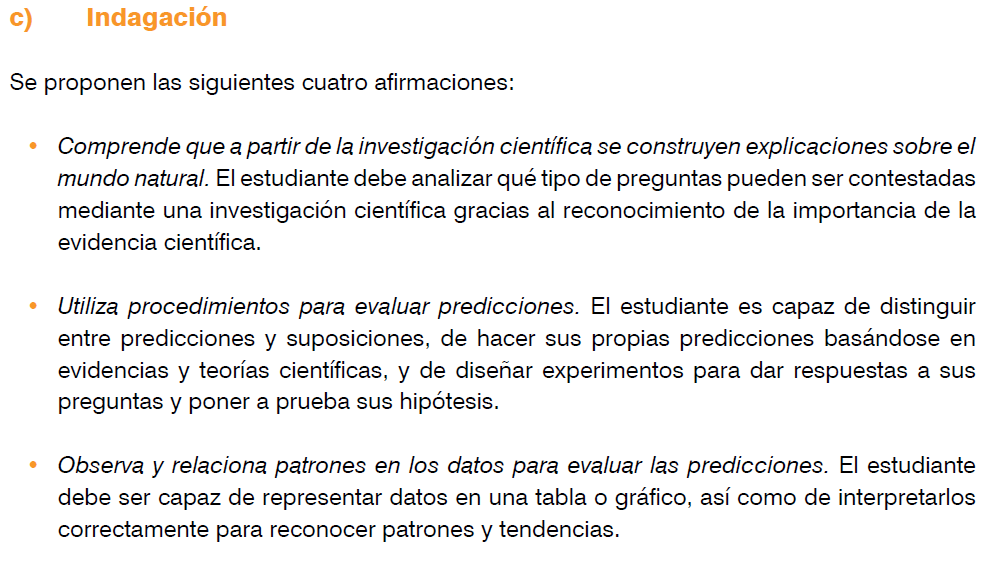 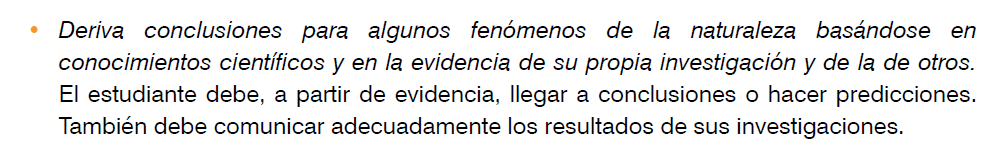 Ejemplos de preguntas ilustran cómo se evaluarían las competencias
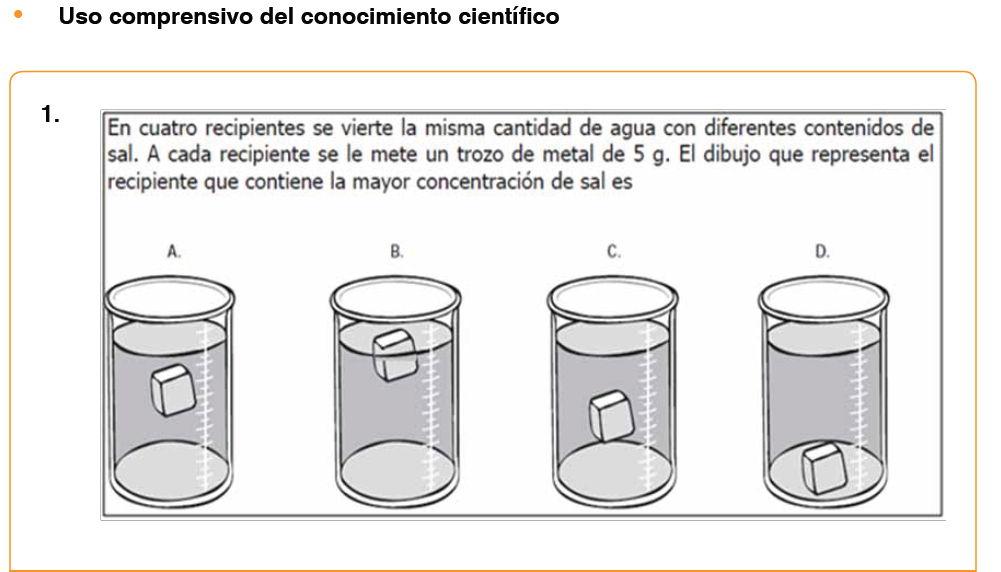 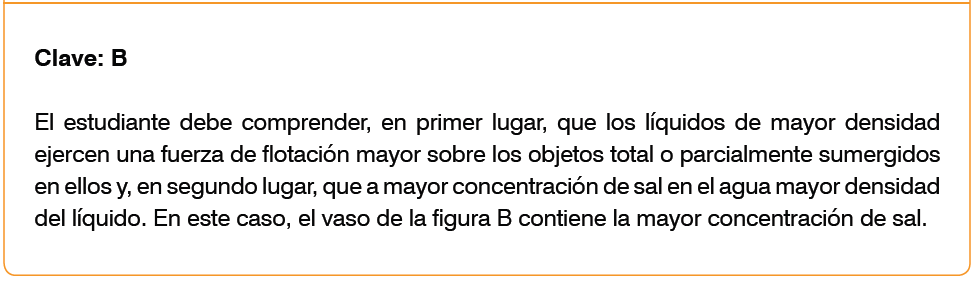 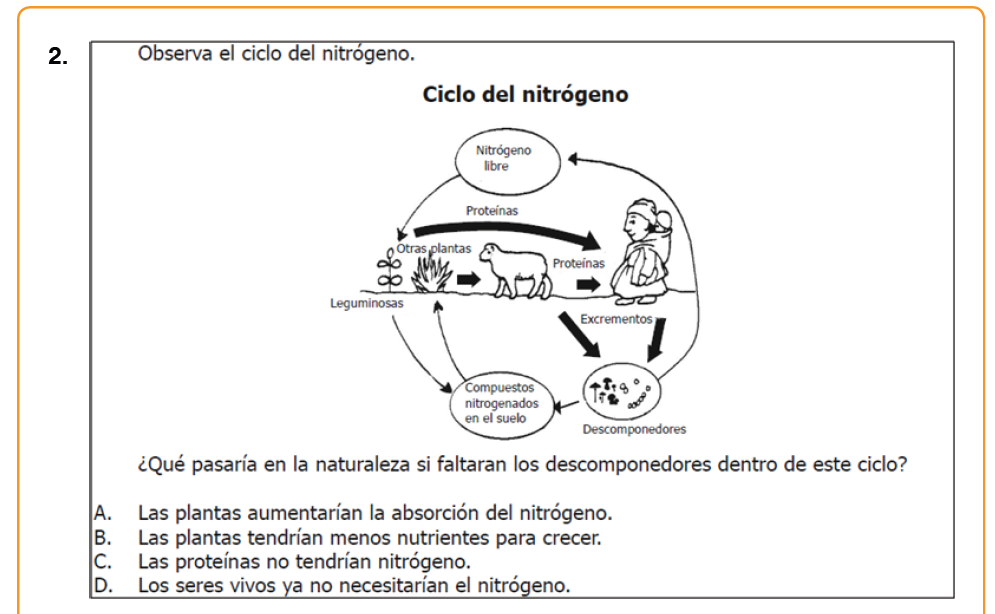 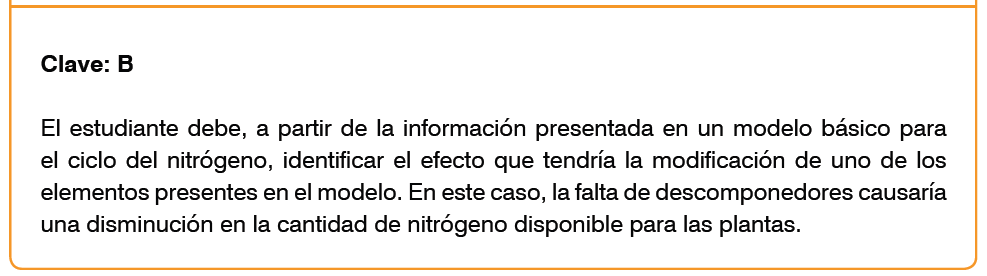 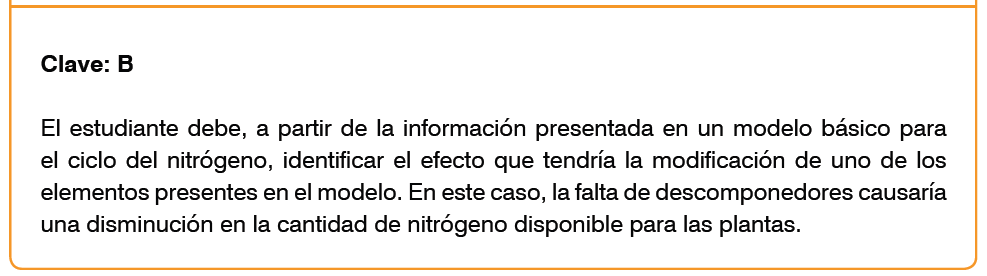 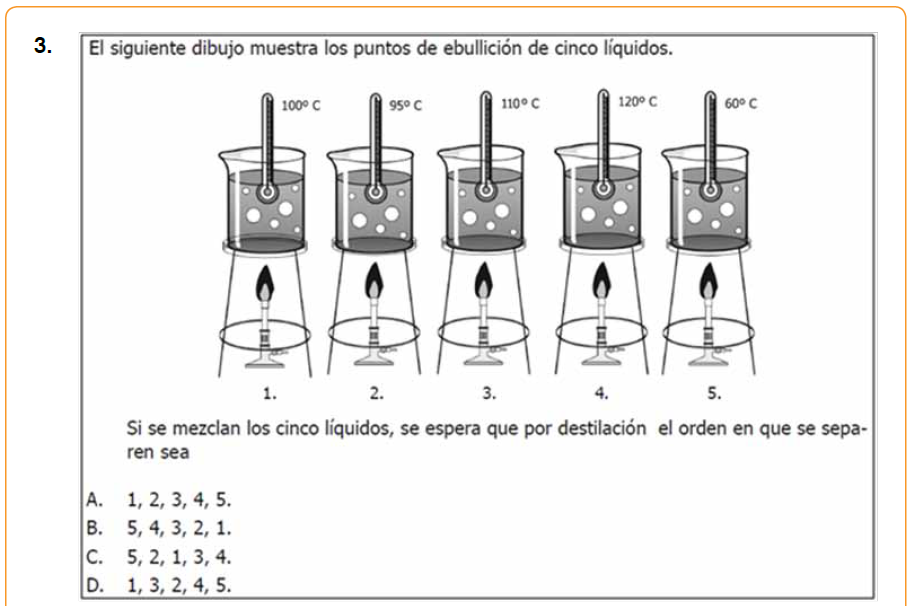 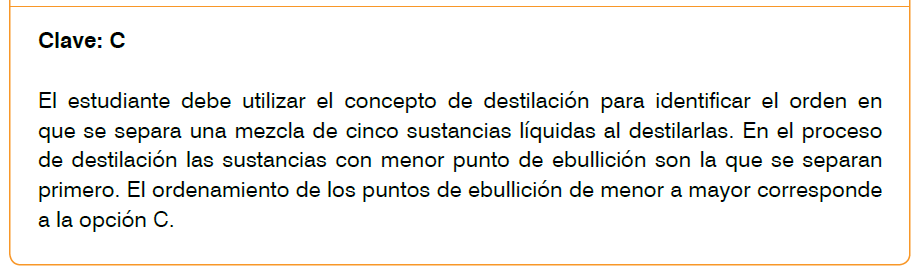 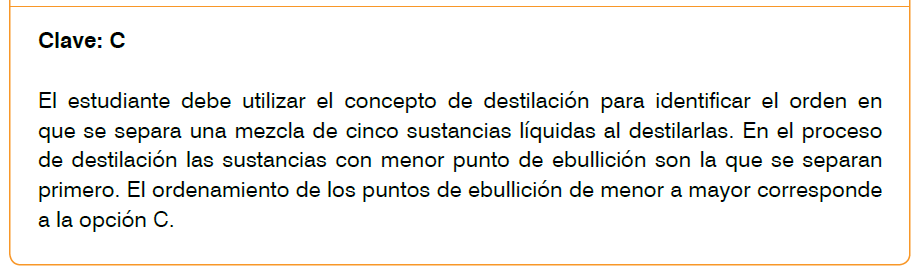 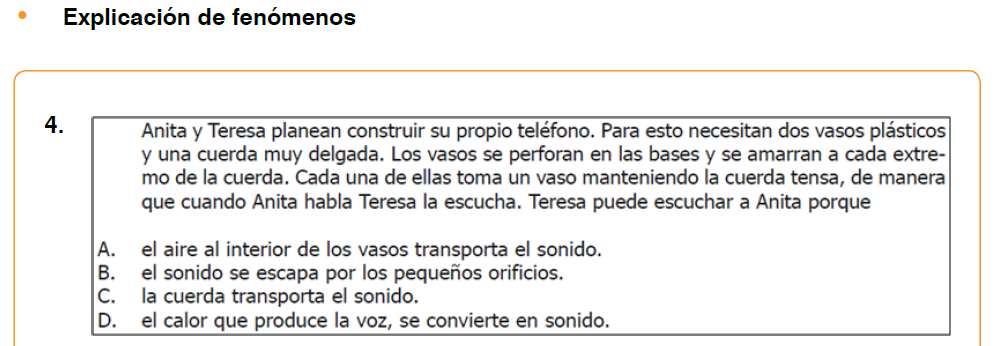 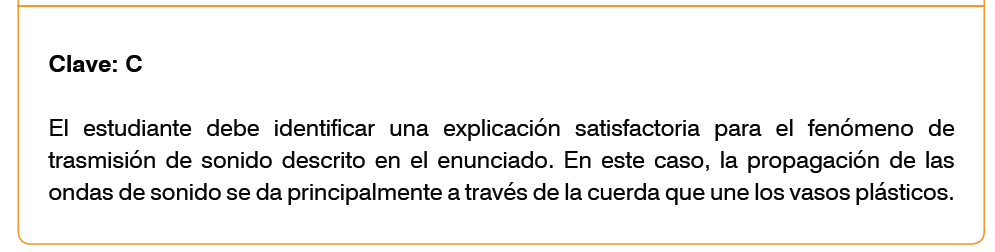 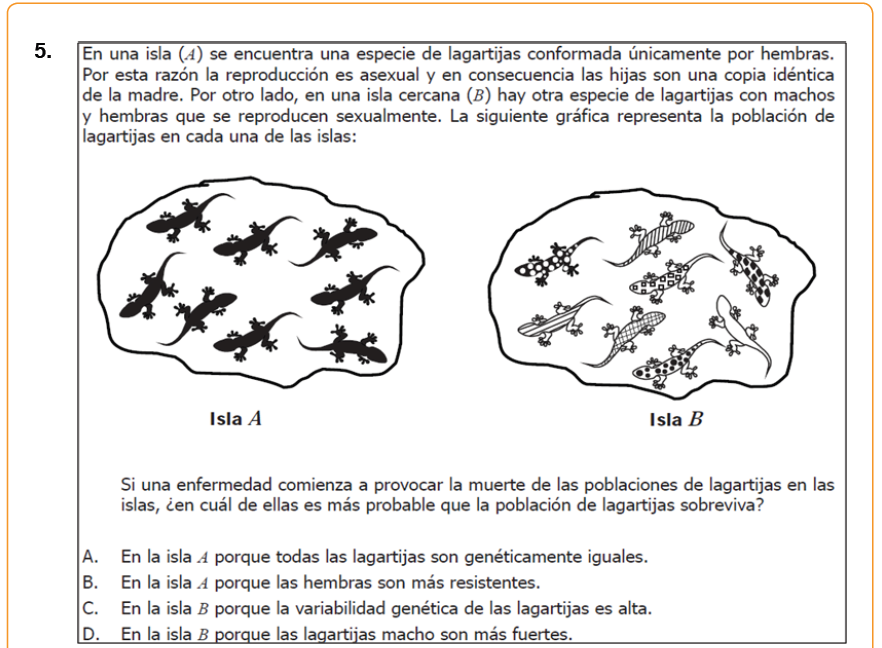 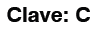 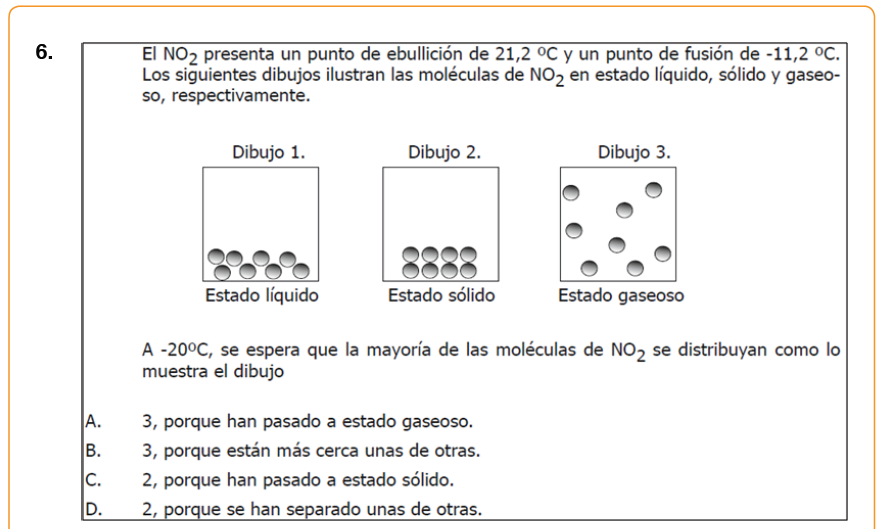 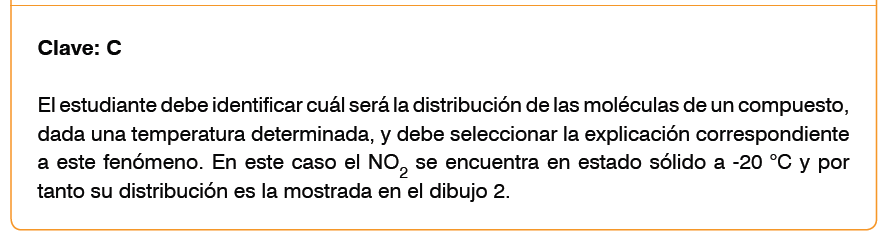 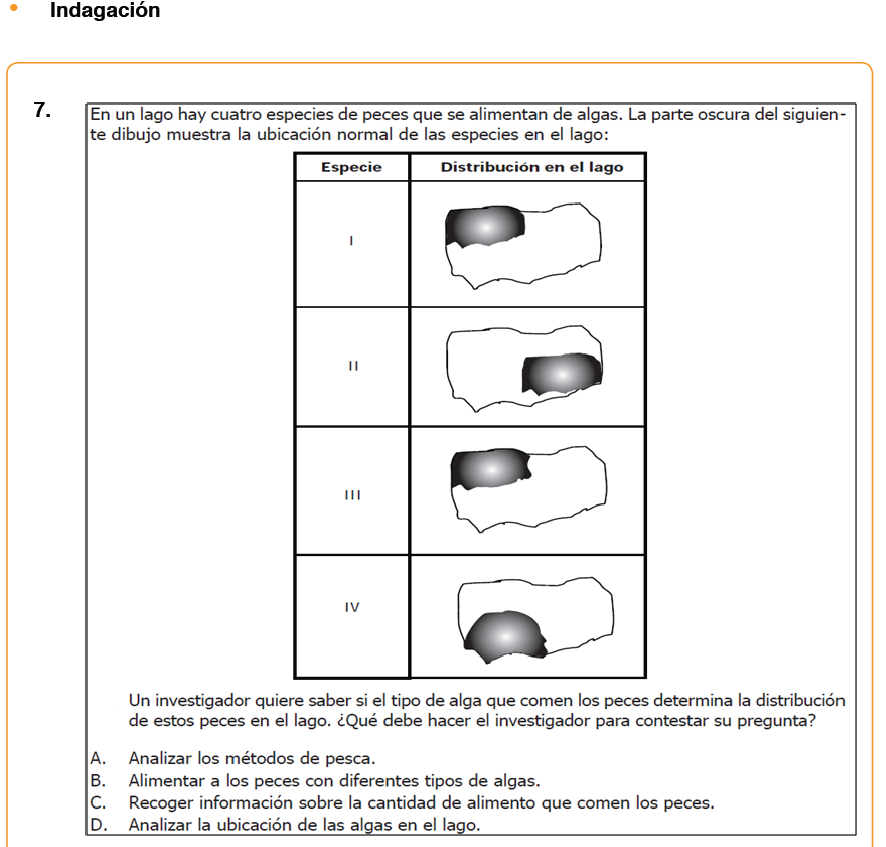 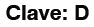 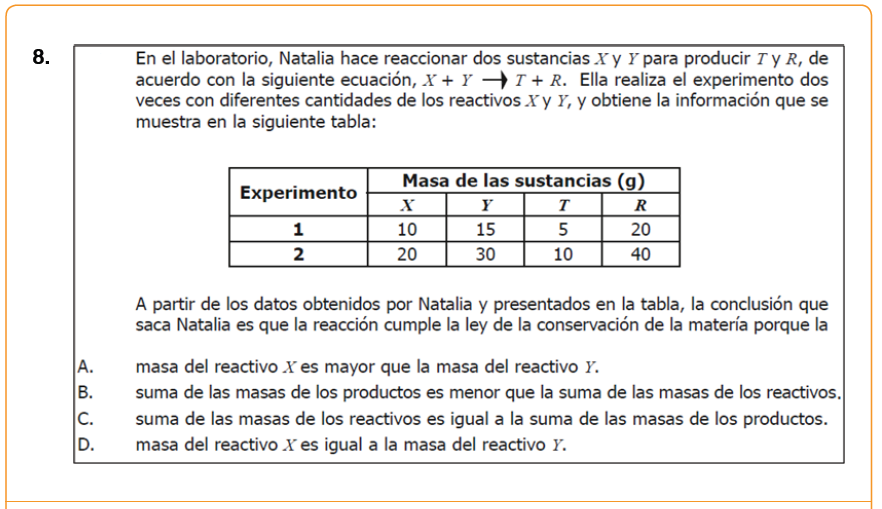 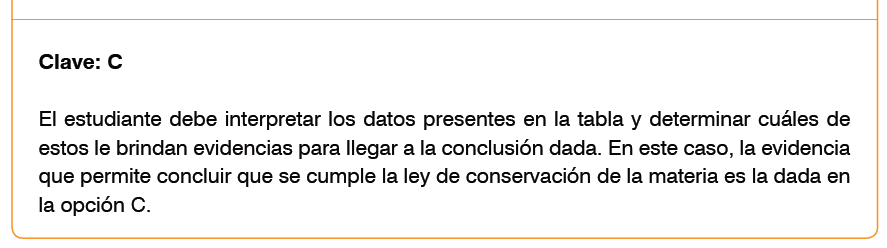 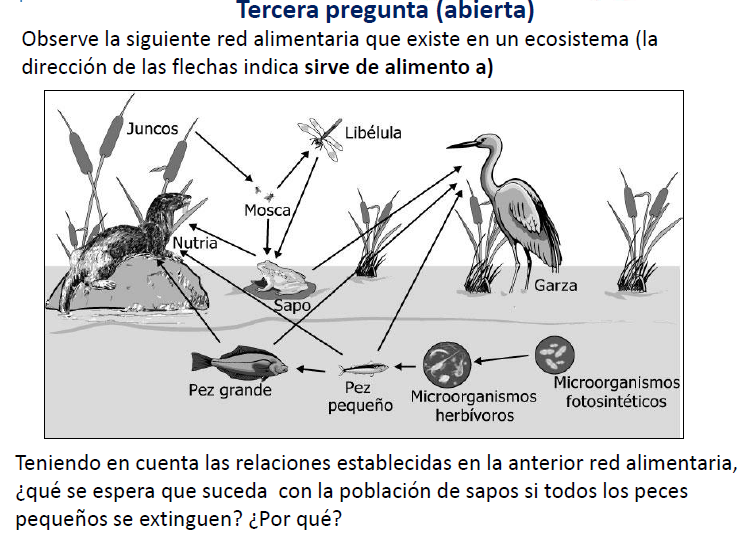 Temáticas del Entorno vivo


Homeóstasis en los seres vivos; la herencia y la reproducción; las relaciones ecológicas; la evolución y transformación de la vida en el planeta; la conservación de la energía
Temáticas del entorno físico - Química


Cambios químicos, el átomo, tipos de enlace, propiedades de la materia, estequiometría, separación de mezclas, solubilidad, gases ideales, transformación y conservación de la energía
Temáticas del entorno físico - Física


Cinemática, dinámica, energía mecánica, ondas, energía térmica, electromagnetismo, campo gravitacional, transformación y conservación de la energía